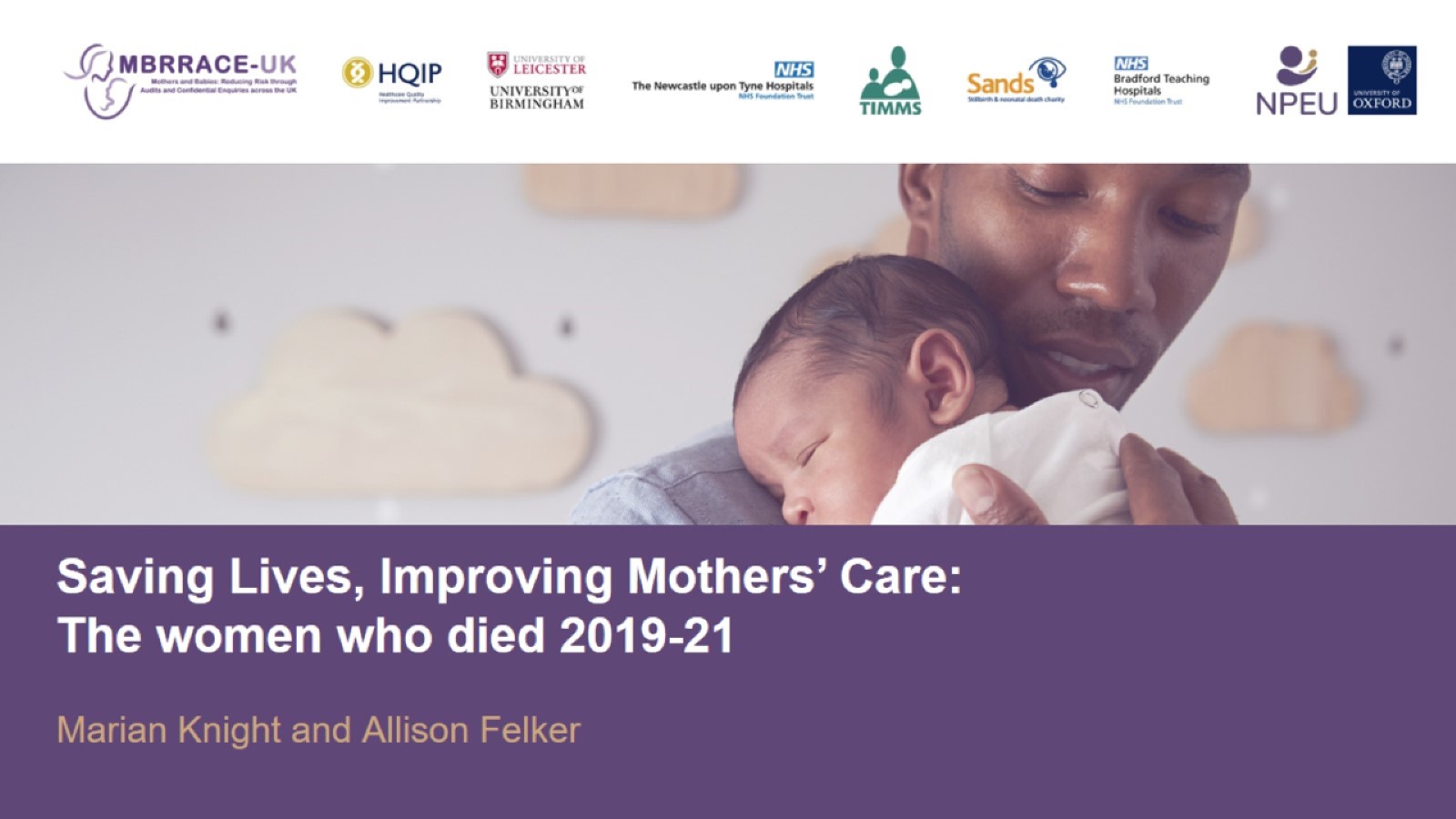 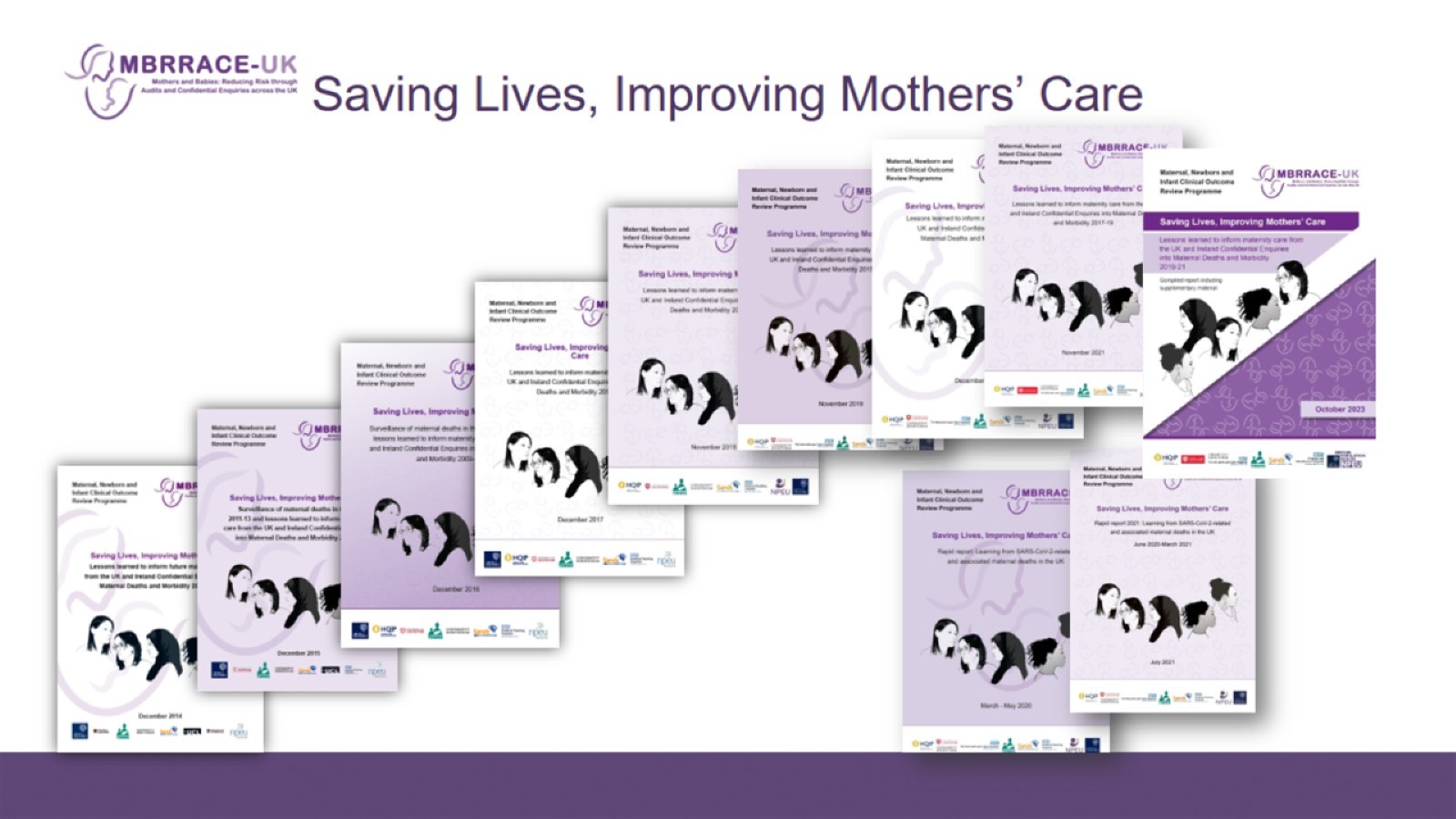 Saving Lives, Improving Mothers’ Care
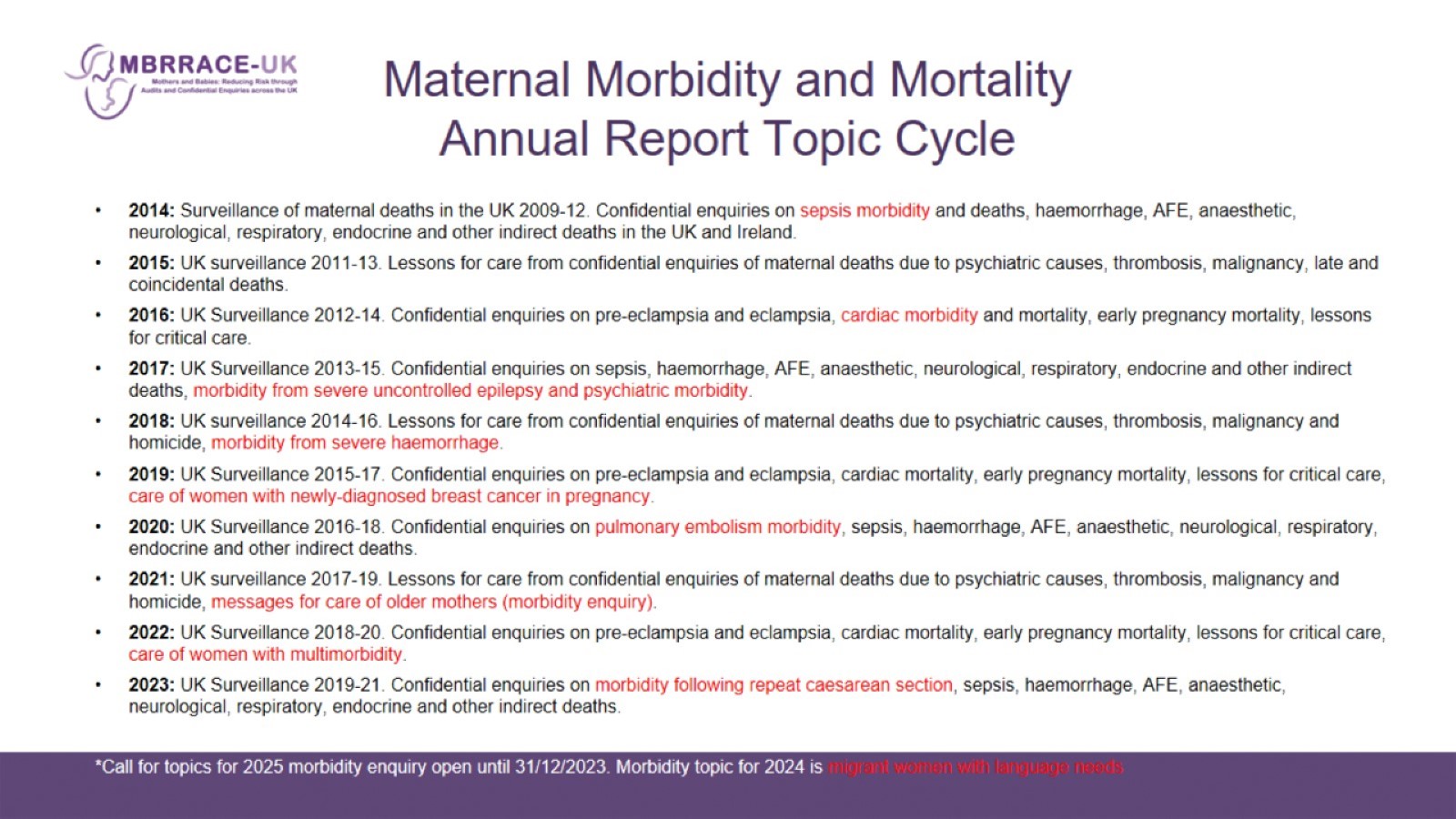 Maternal Morbidity and Mortality Annual Report Topic Cycle
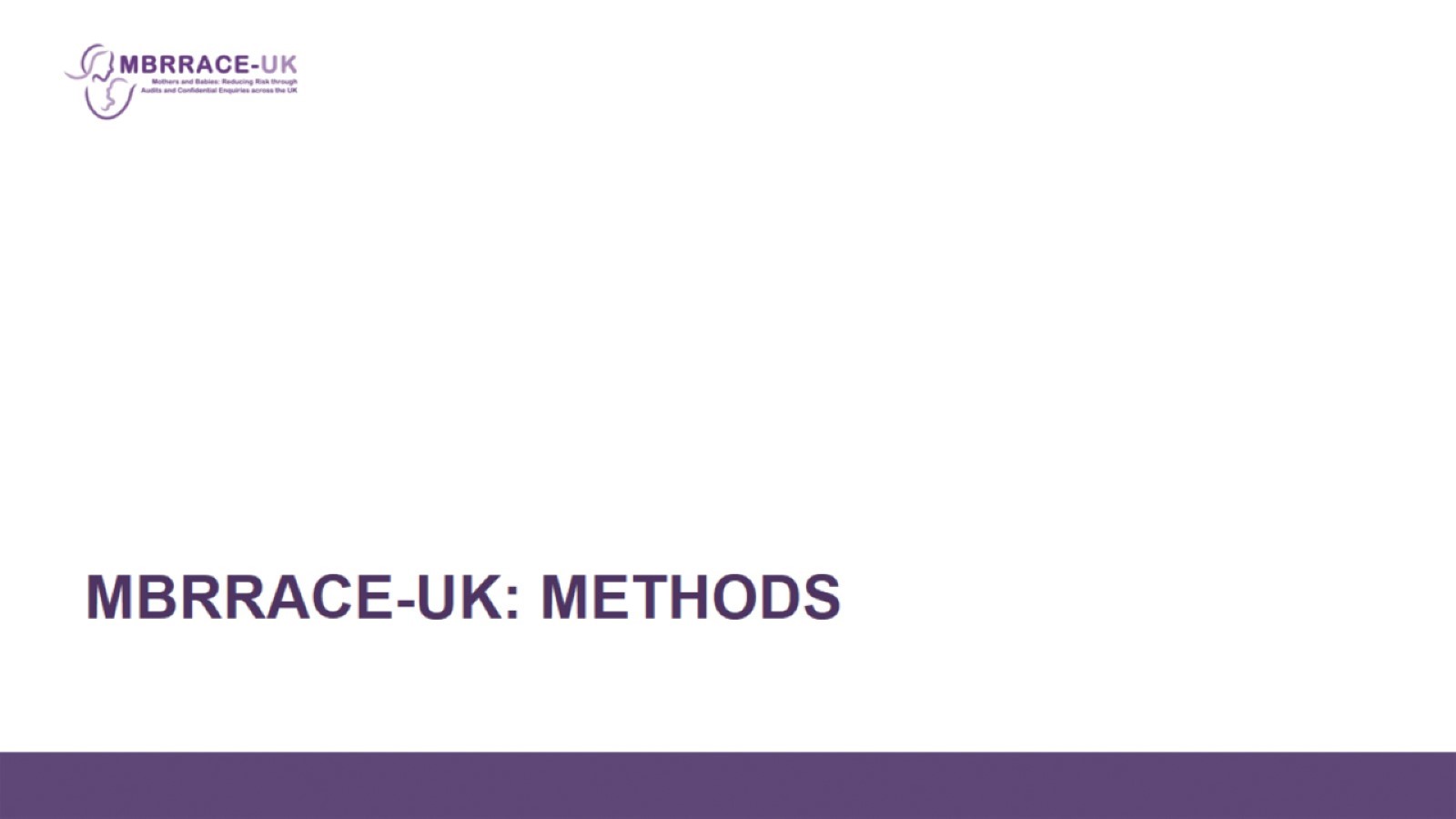 MBRRACE-UK: METHODS
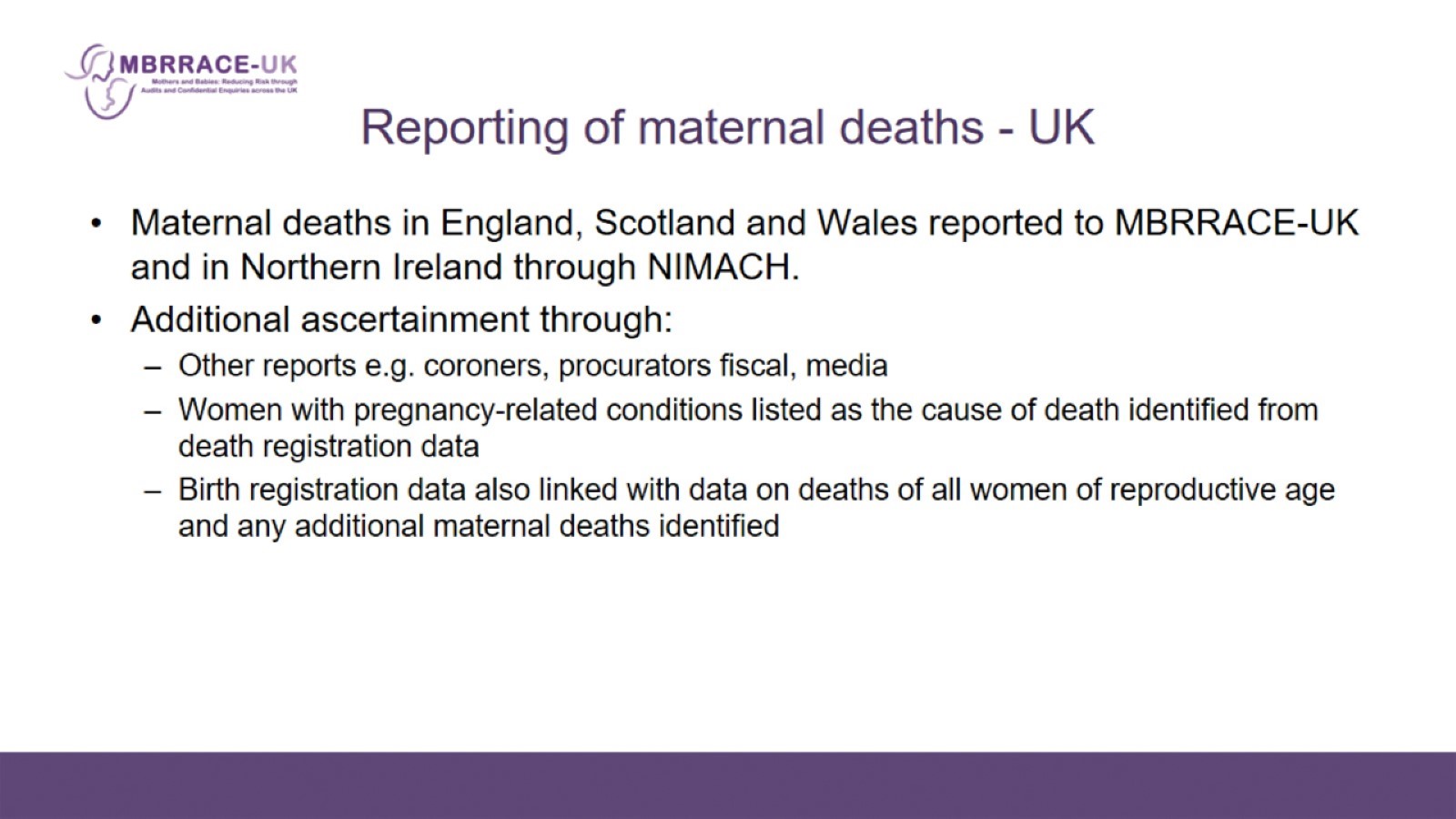 Reporting of maternal deaths - UK
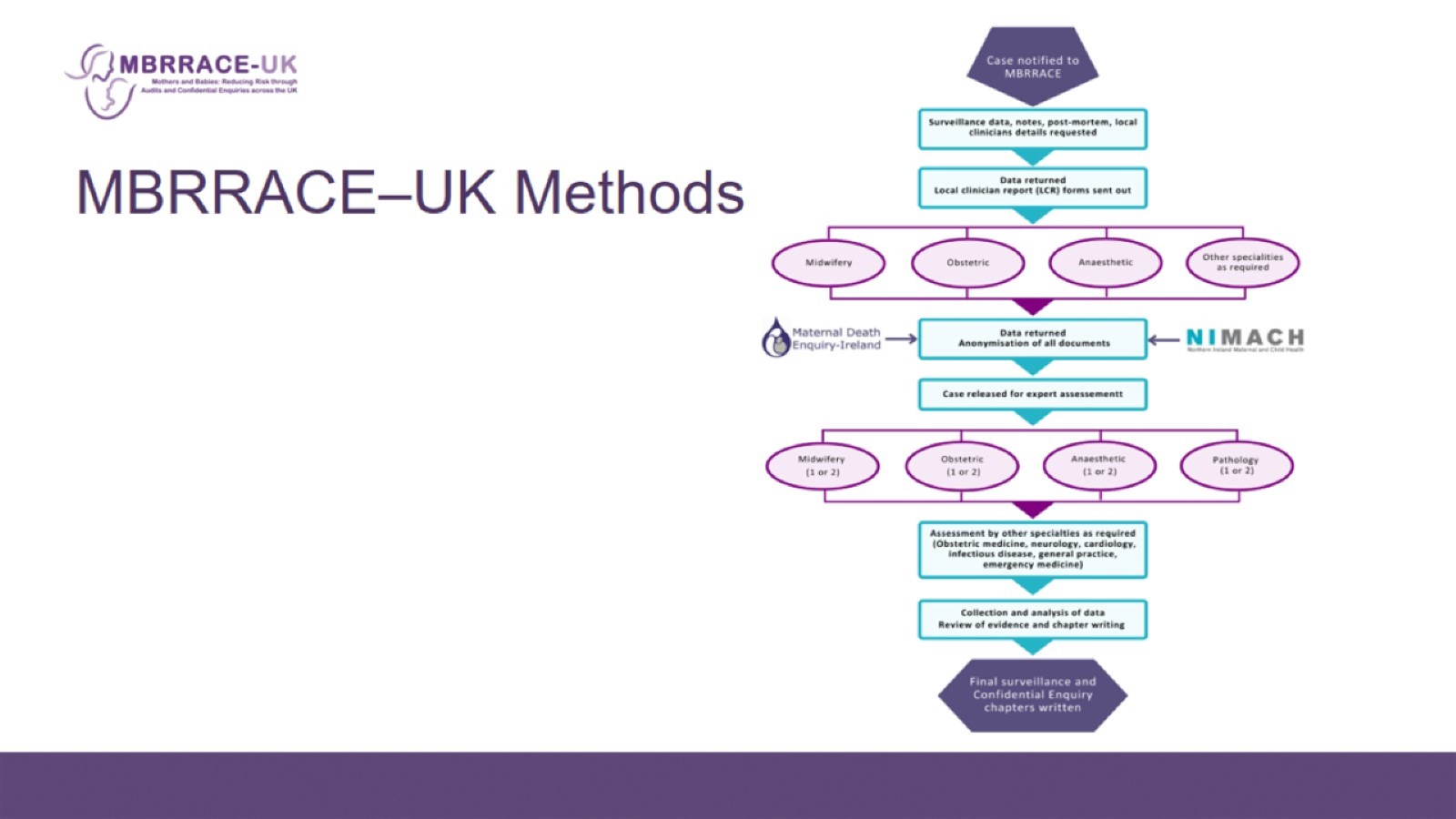 MBRRACE–UK Methods
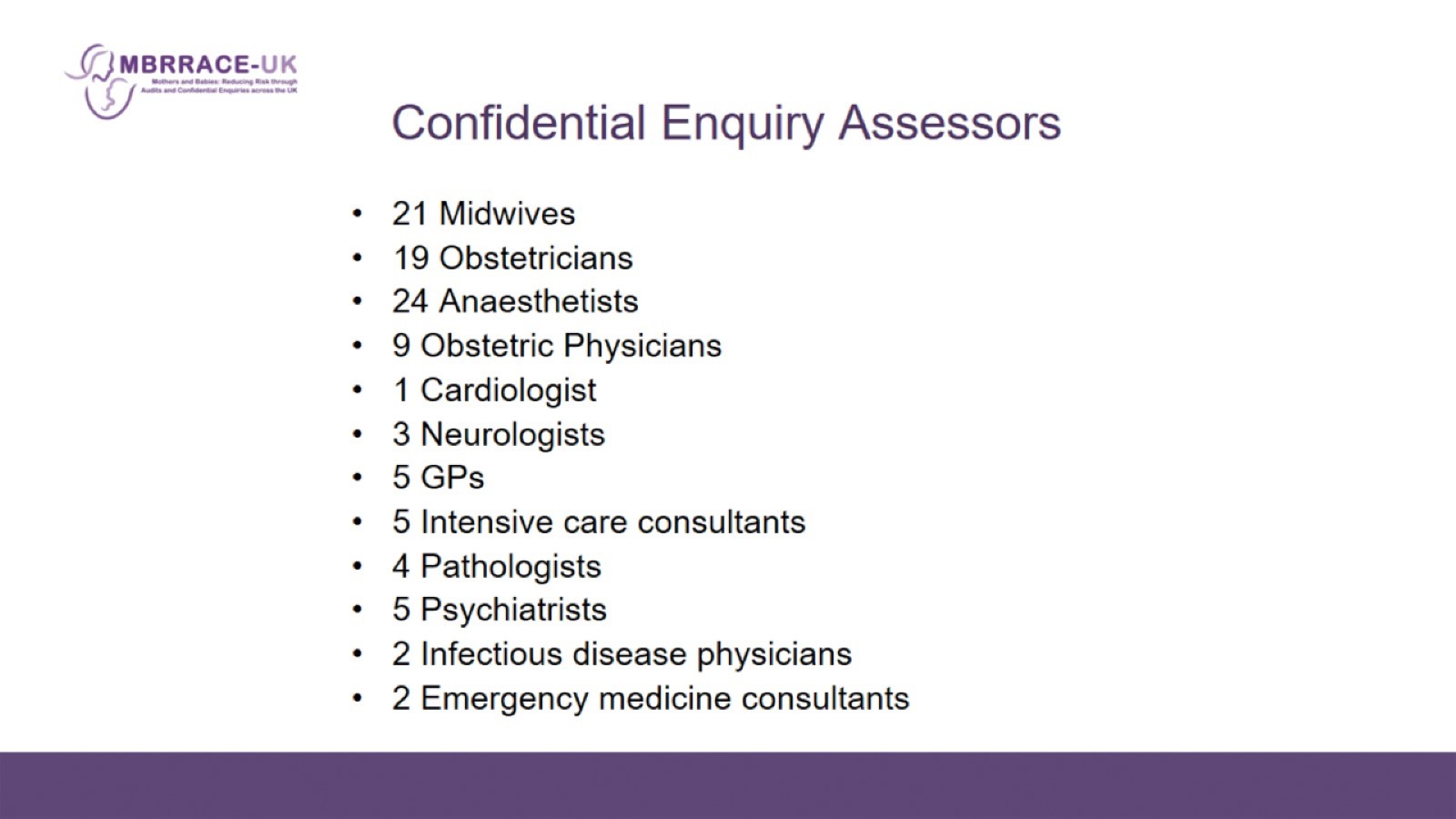 Confidential Enquiry Assessors
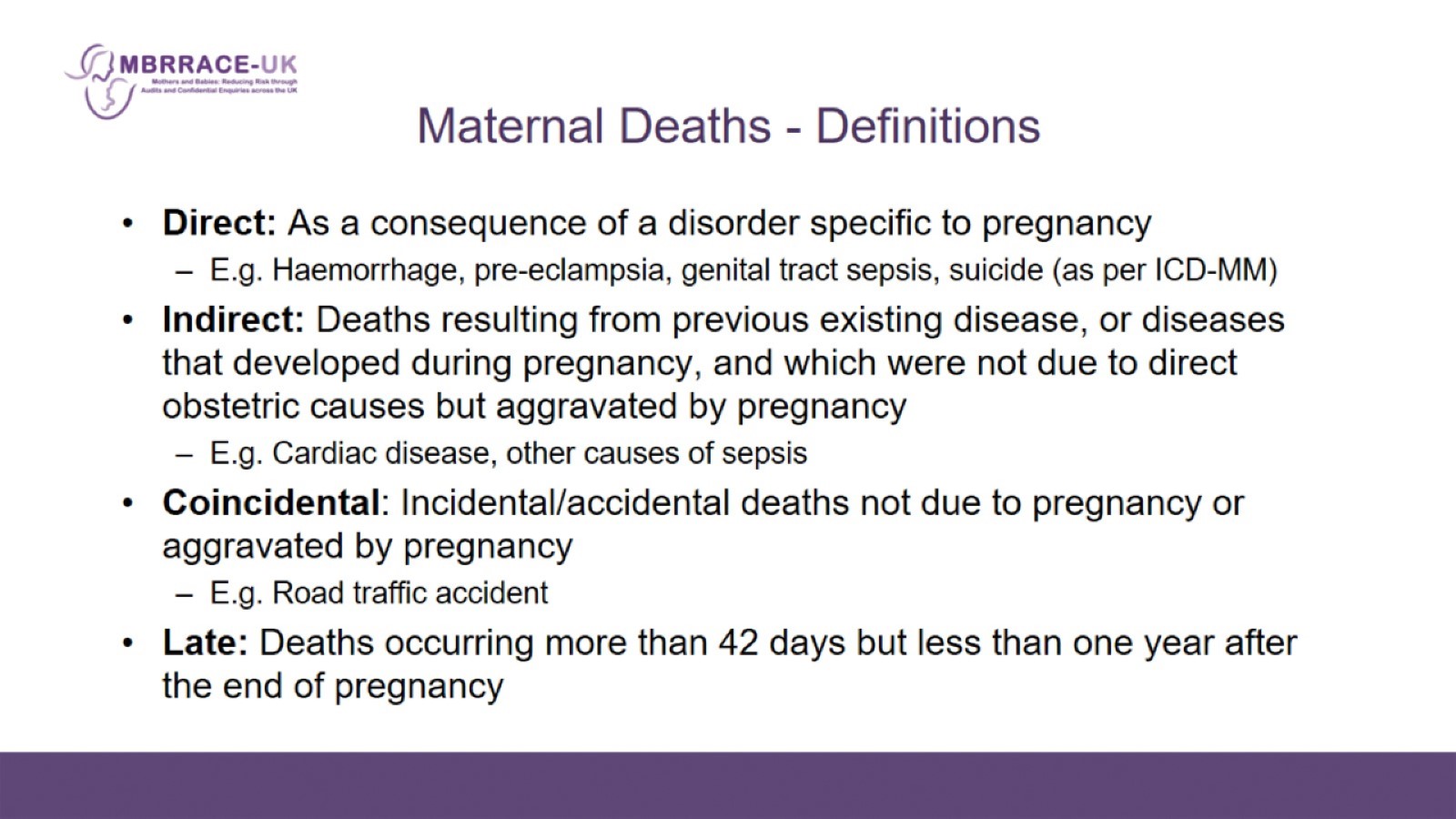 Maternal Deaths - Definitions
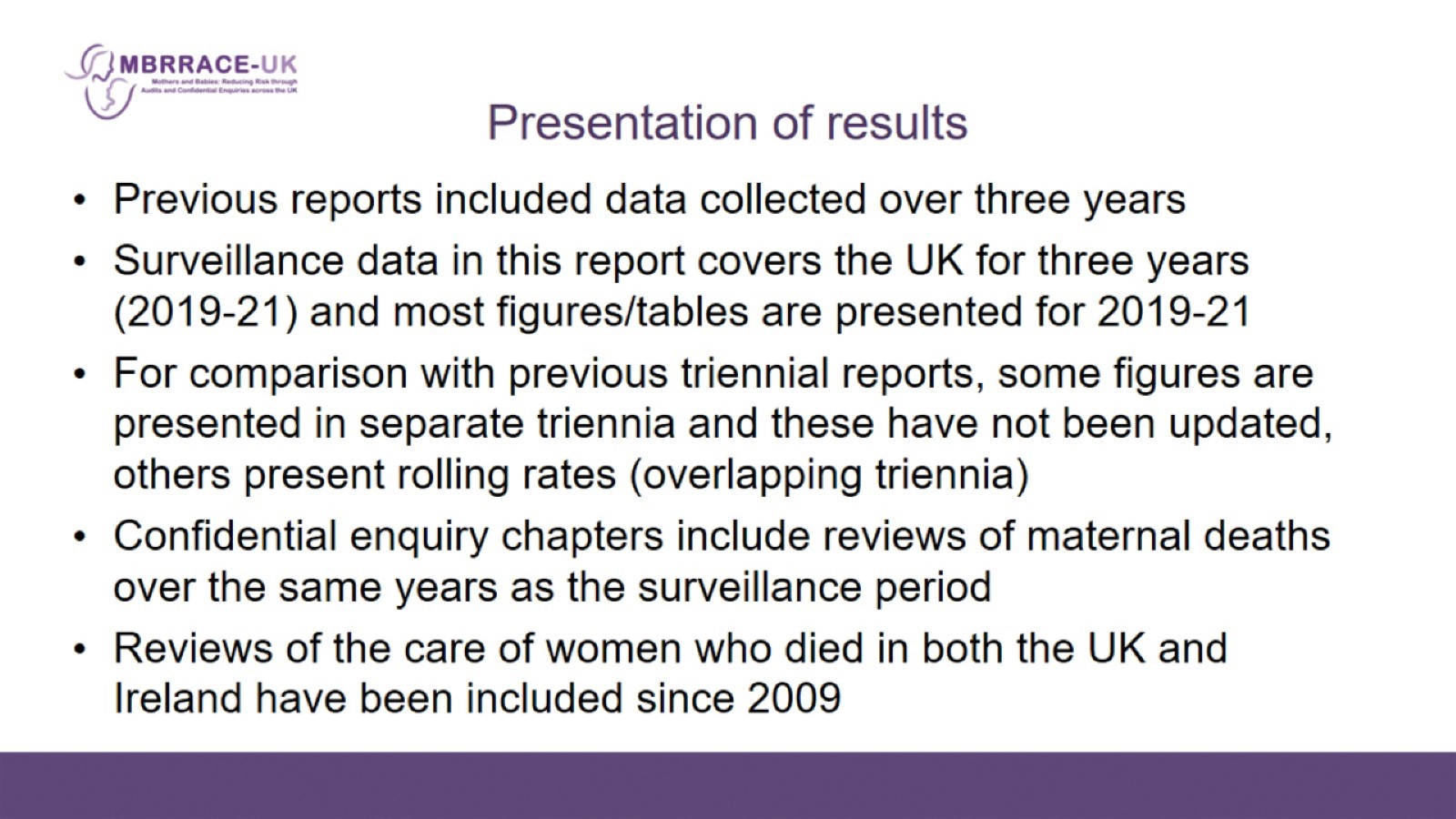 Presentation of results
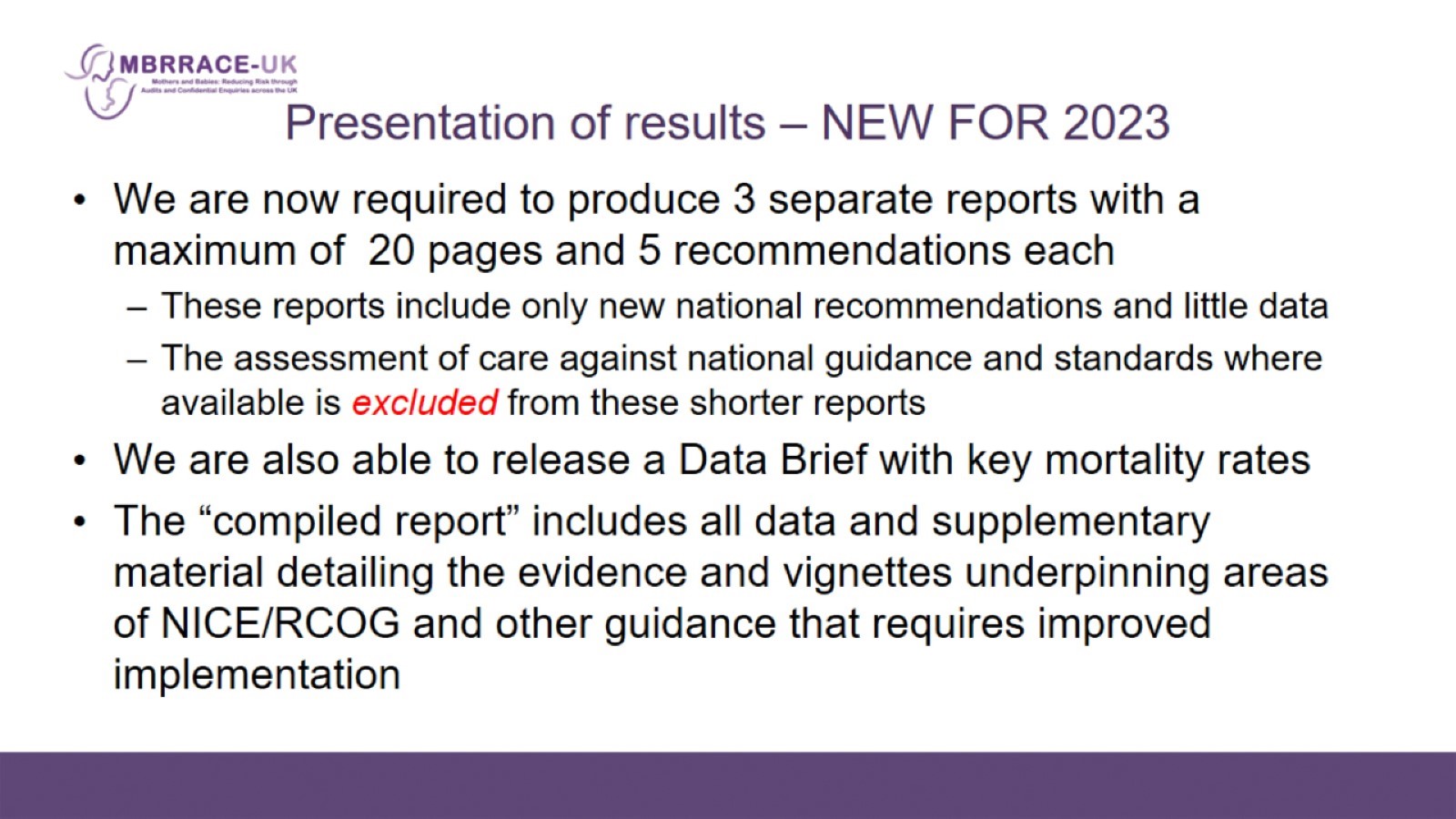 Presentation of results – NEW FOR 2023
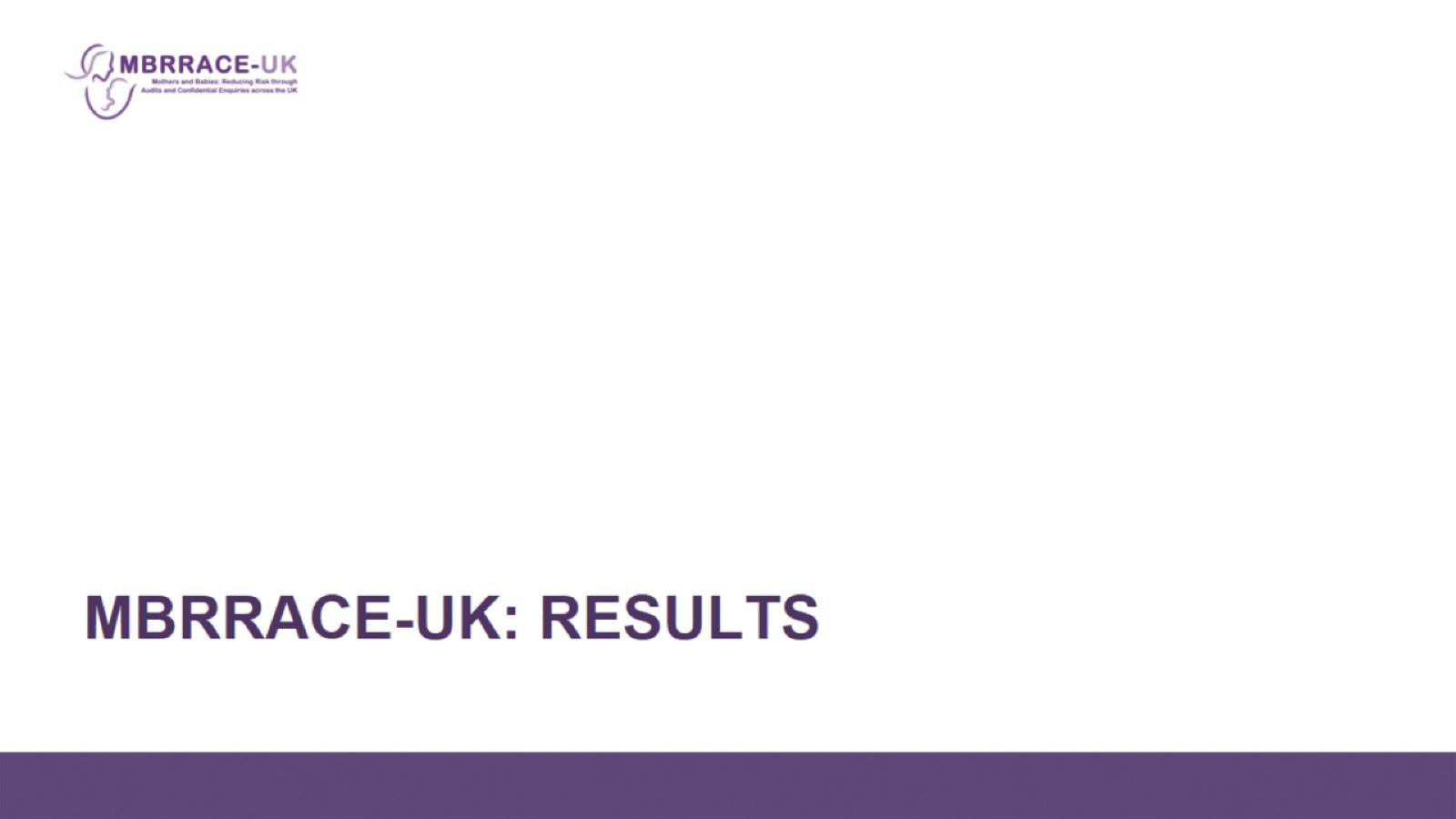 MBRRACE-UK: RESULTS
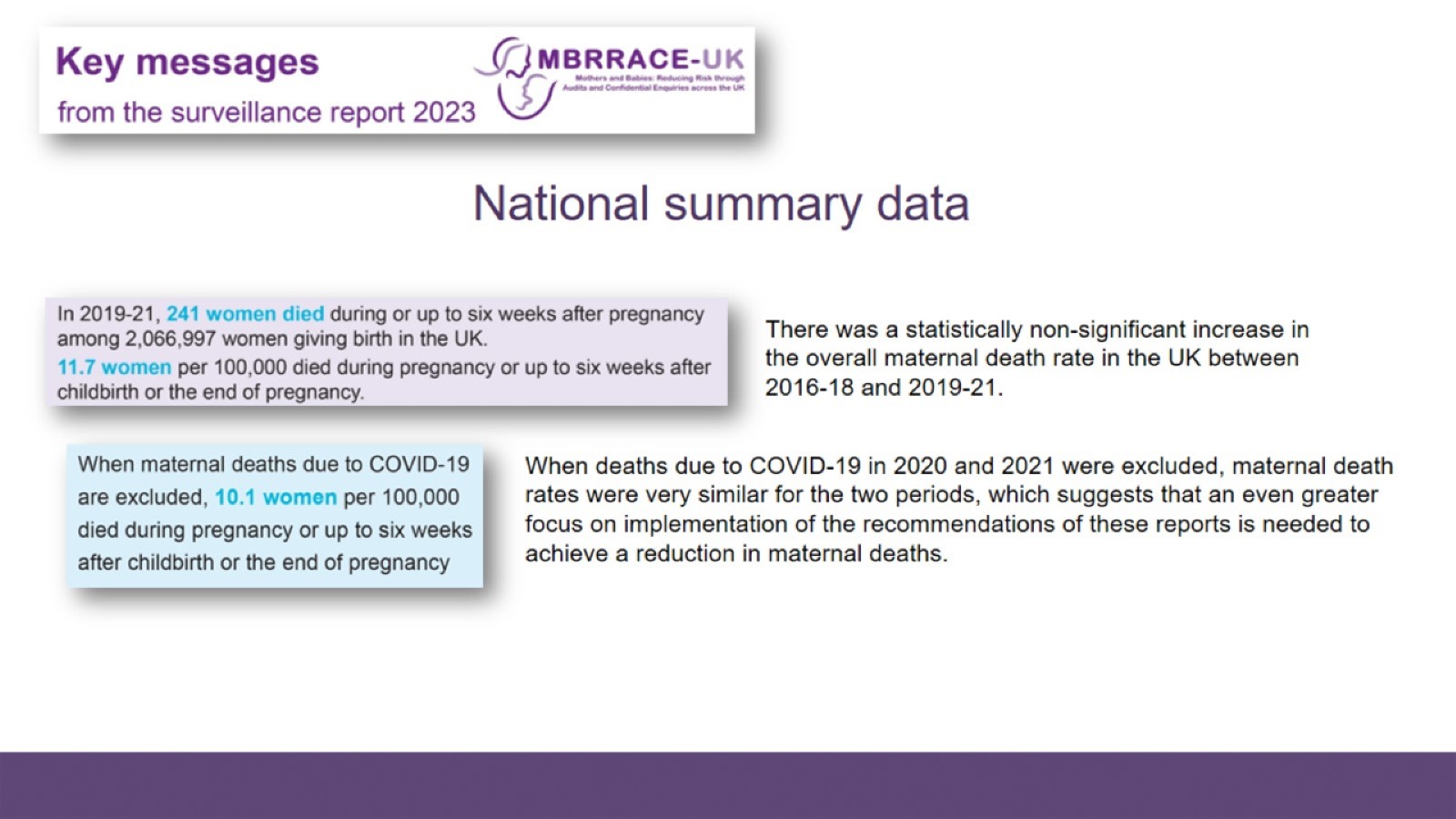 National summary data
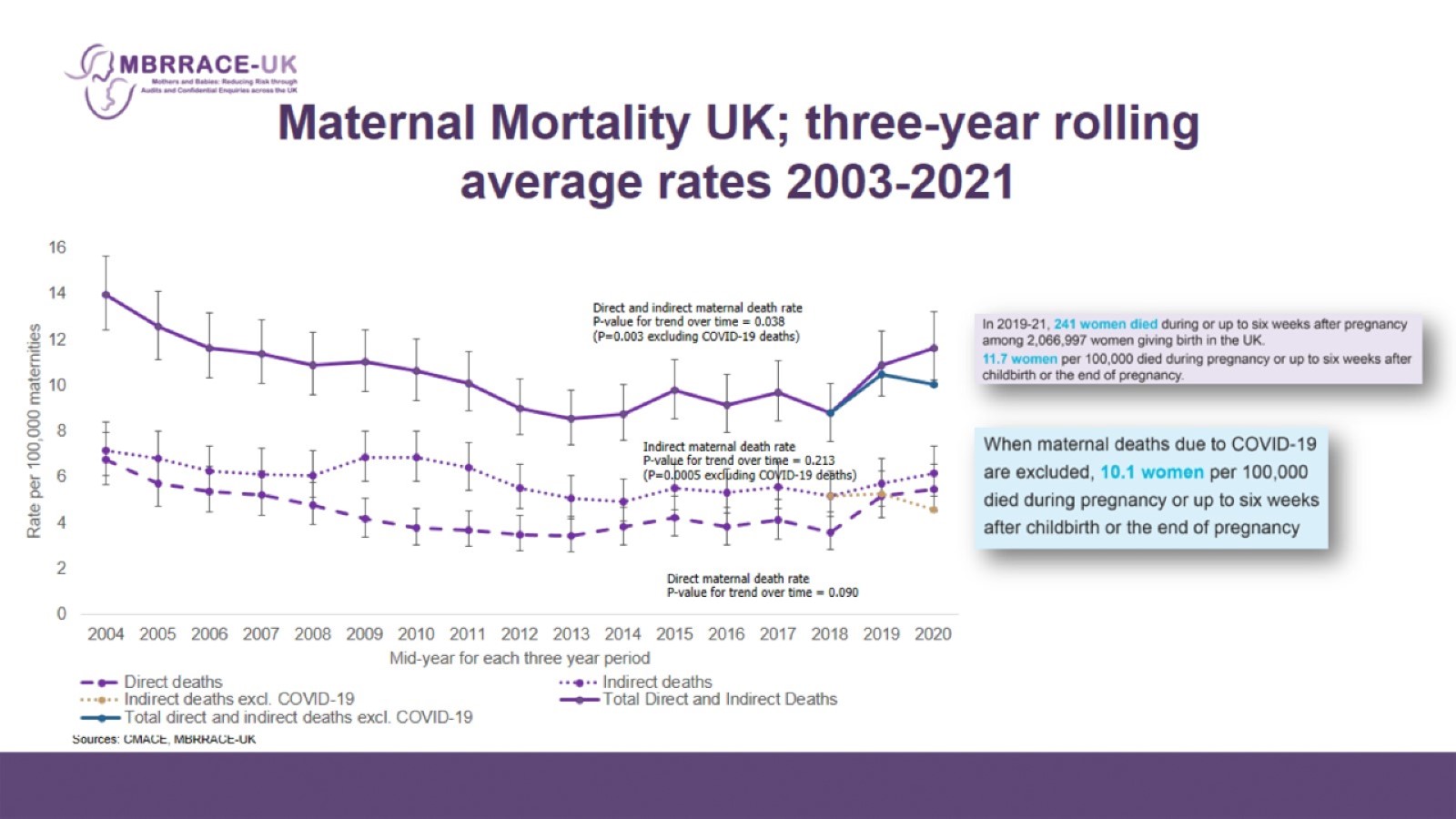 Maternal Mortality UK; three-year rolling average rates 2003-2021
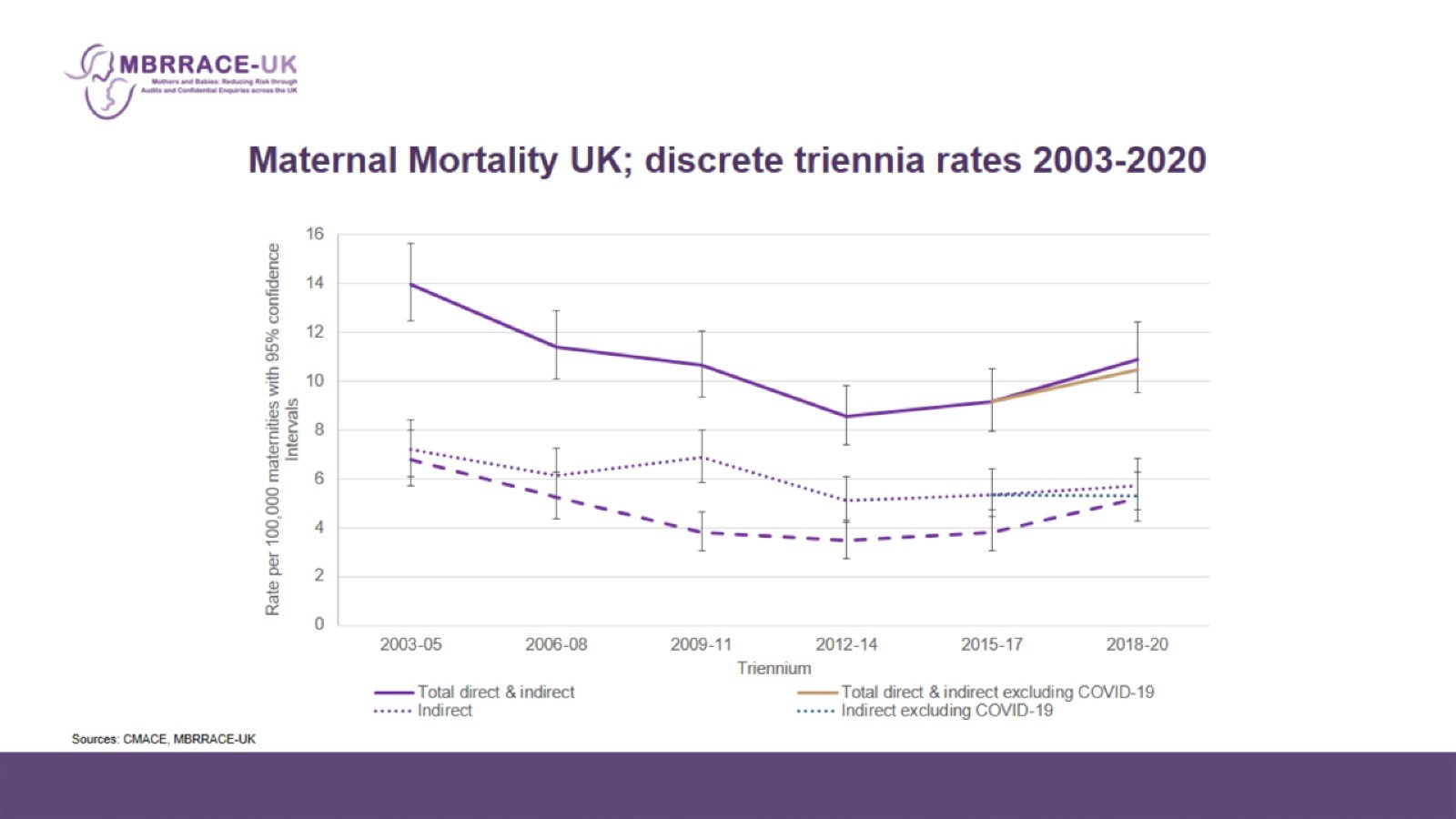 Maternal Mortality UK; discrete triennia rates 2003-2020
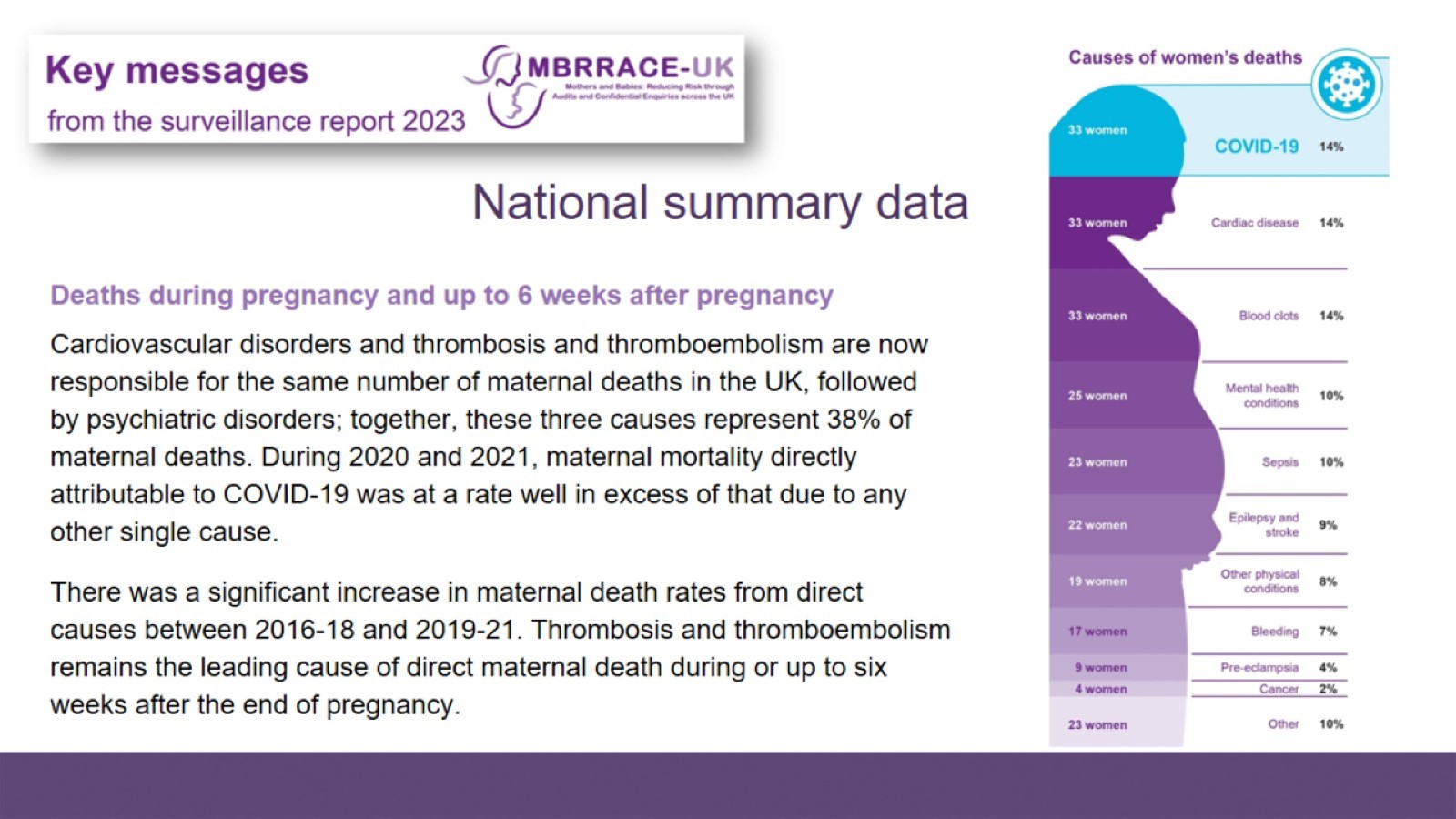 National summary data
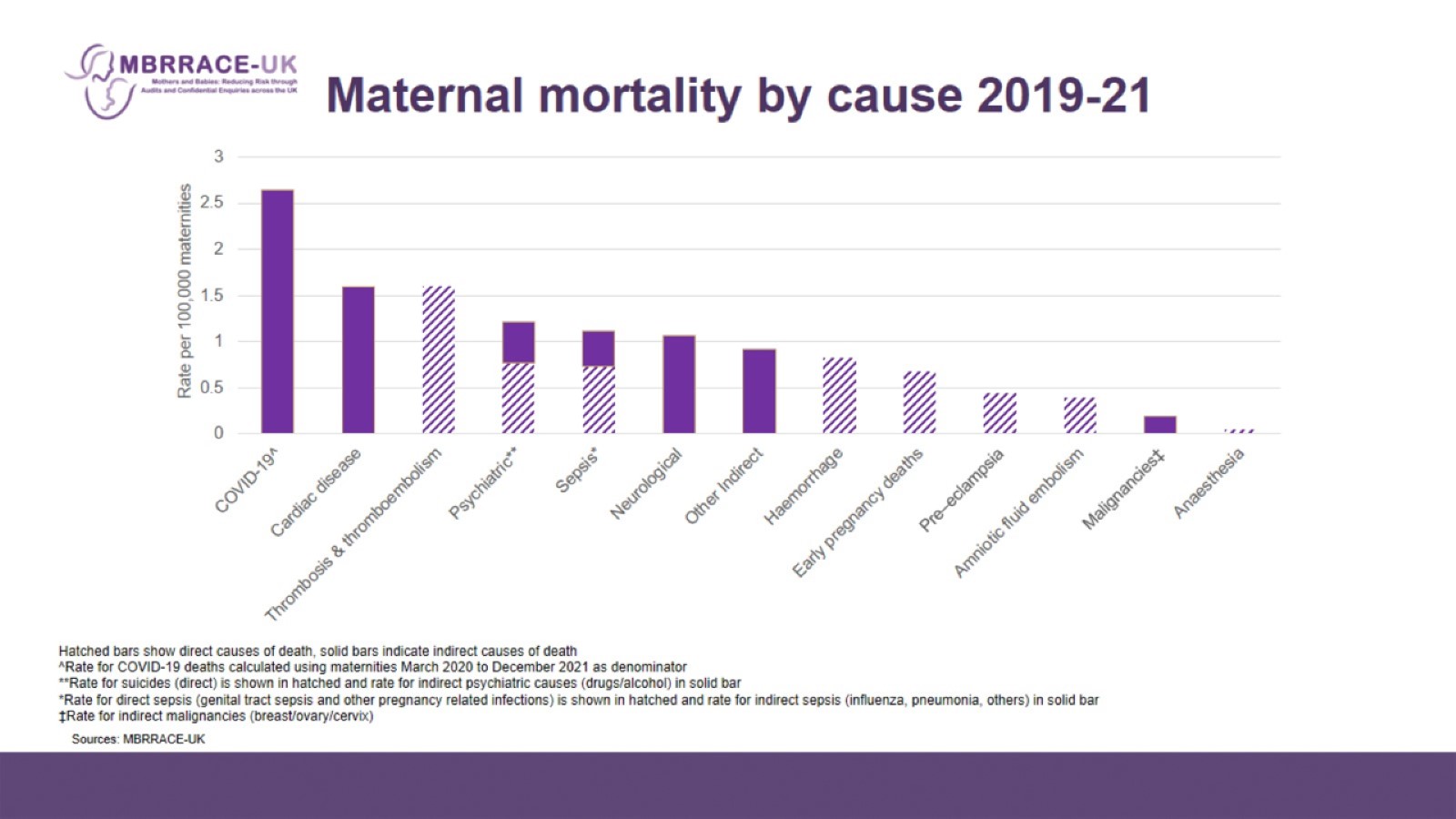 Maternal mortality by cause 2019-21
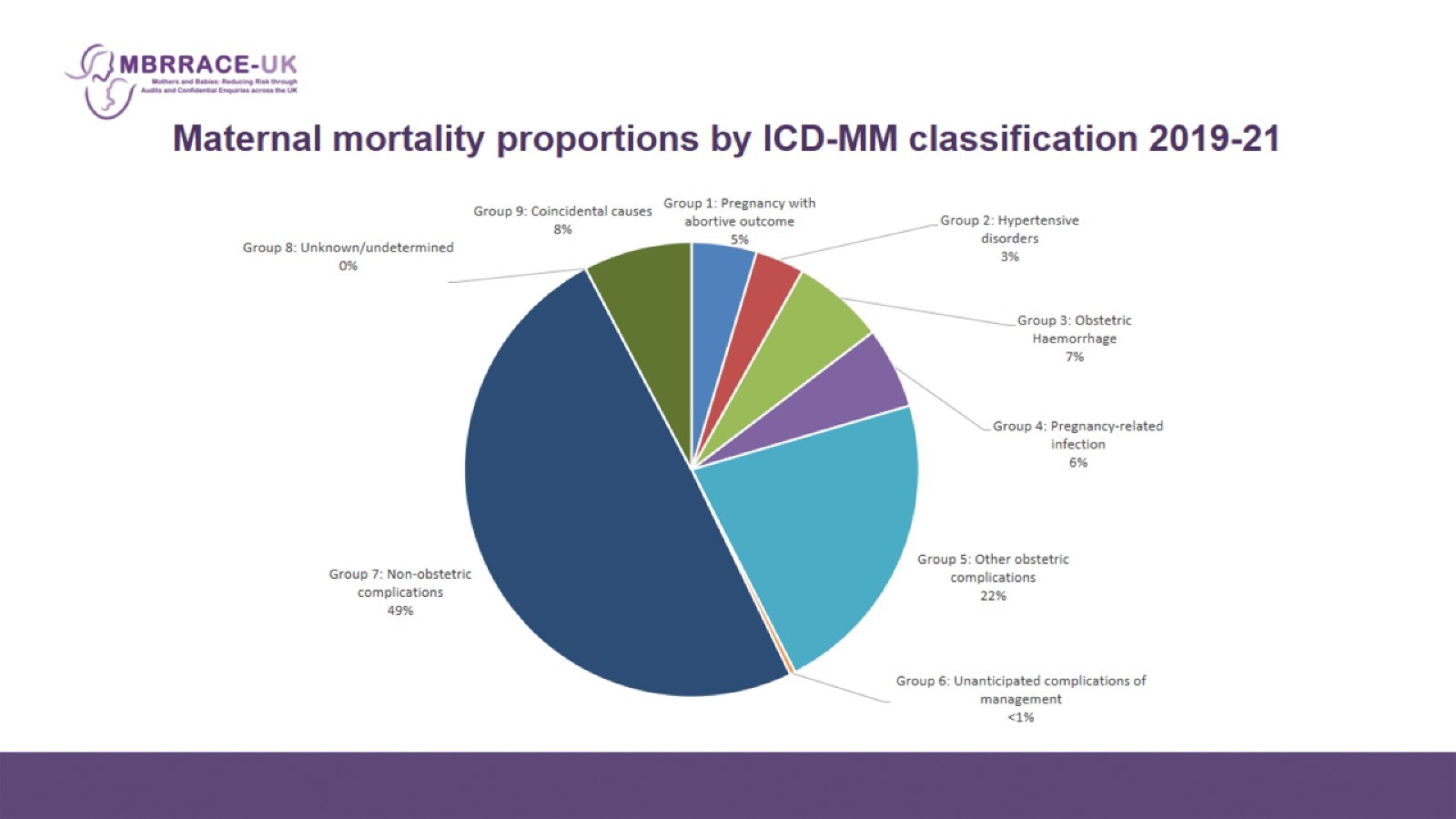 Maternal mortality proportions by ICD-MM classification 2019-21
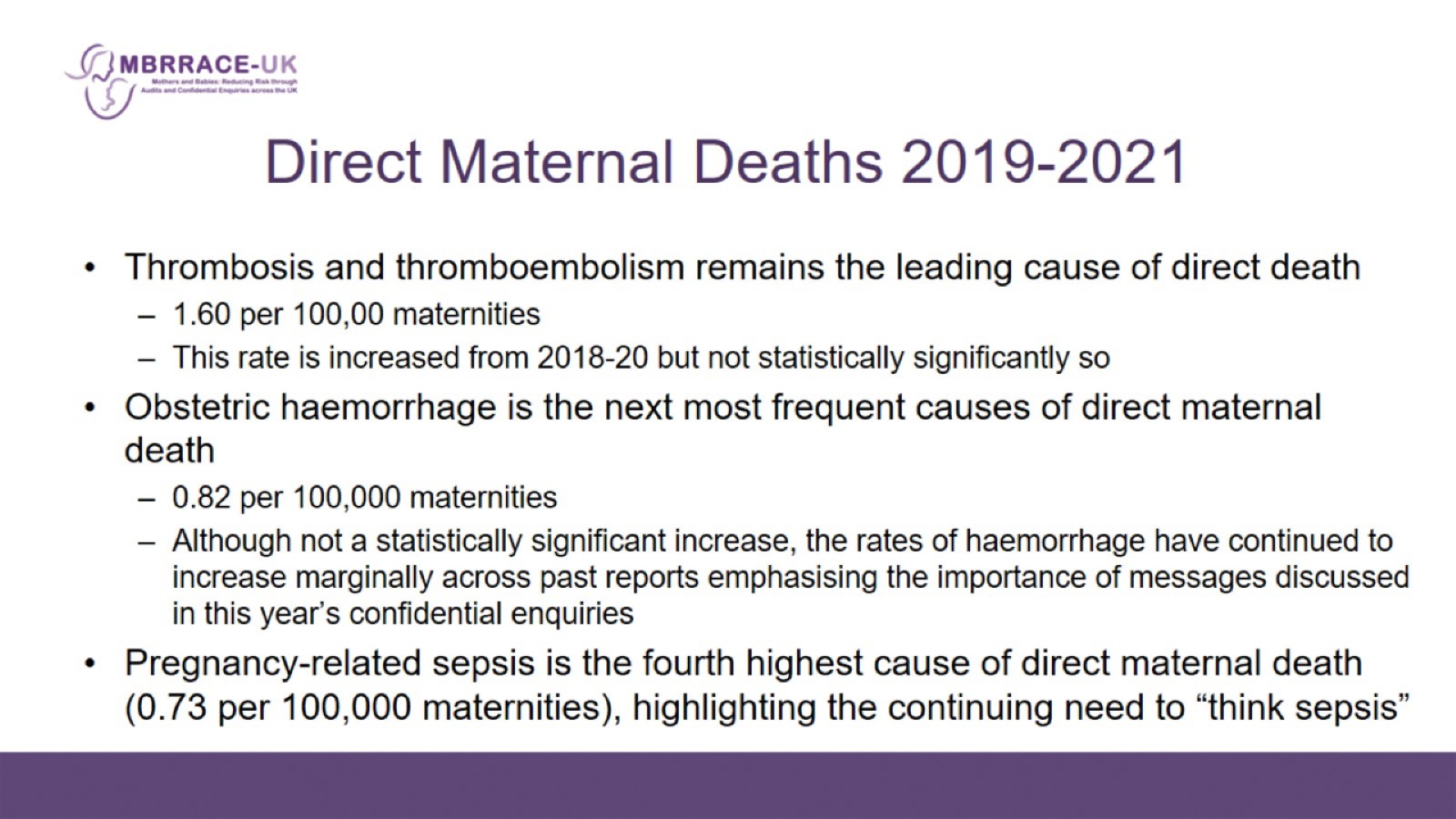 Direct Maternal Deaths 2019-2021
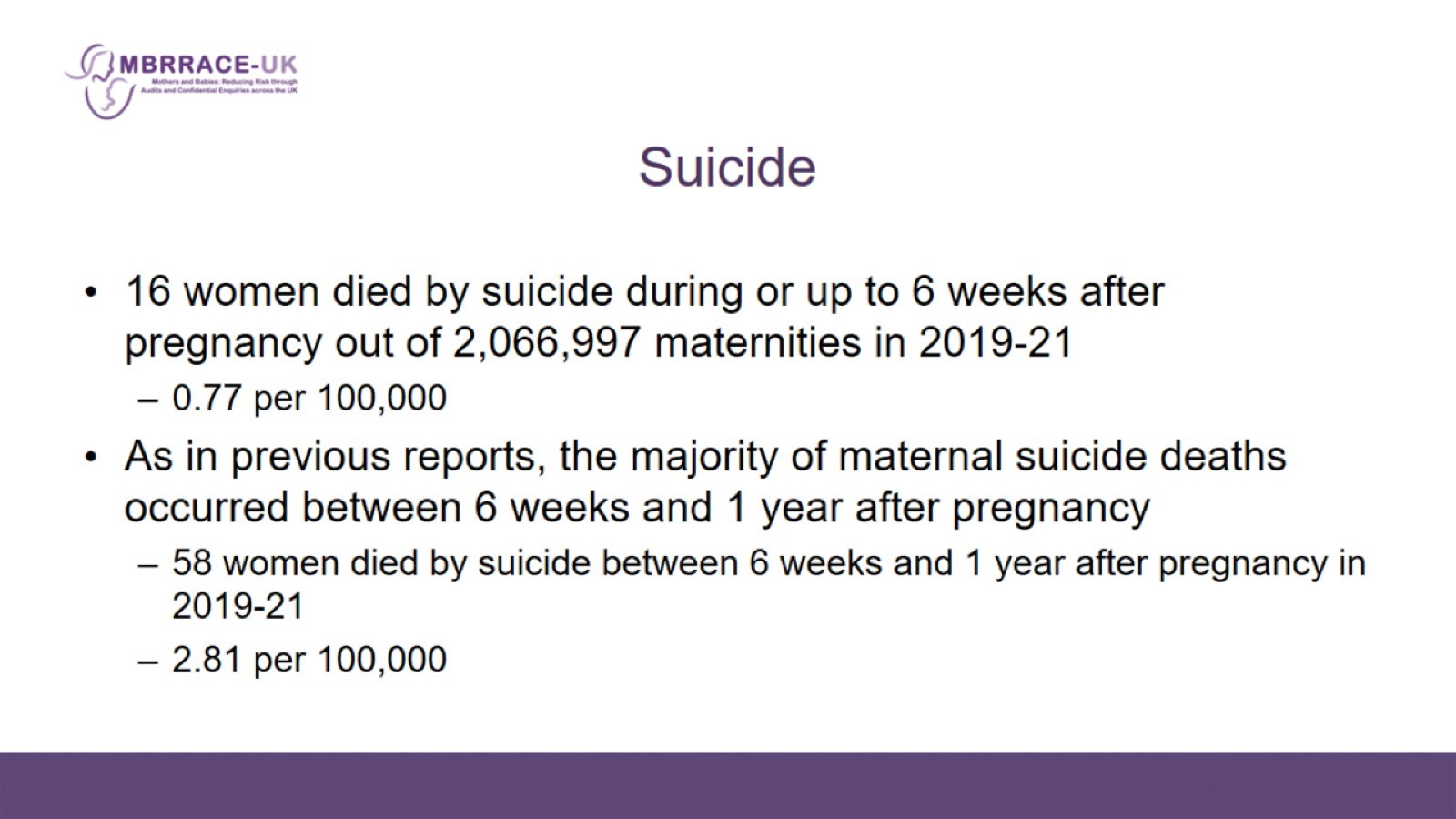 Suicide
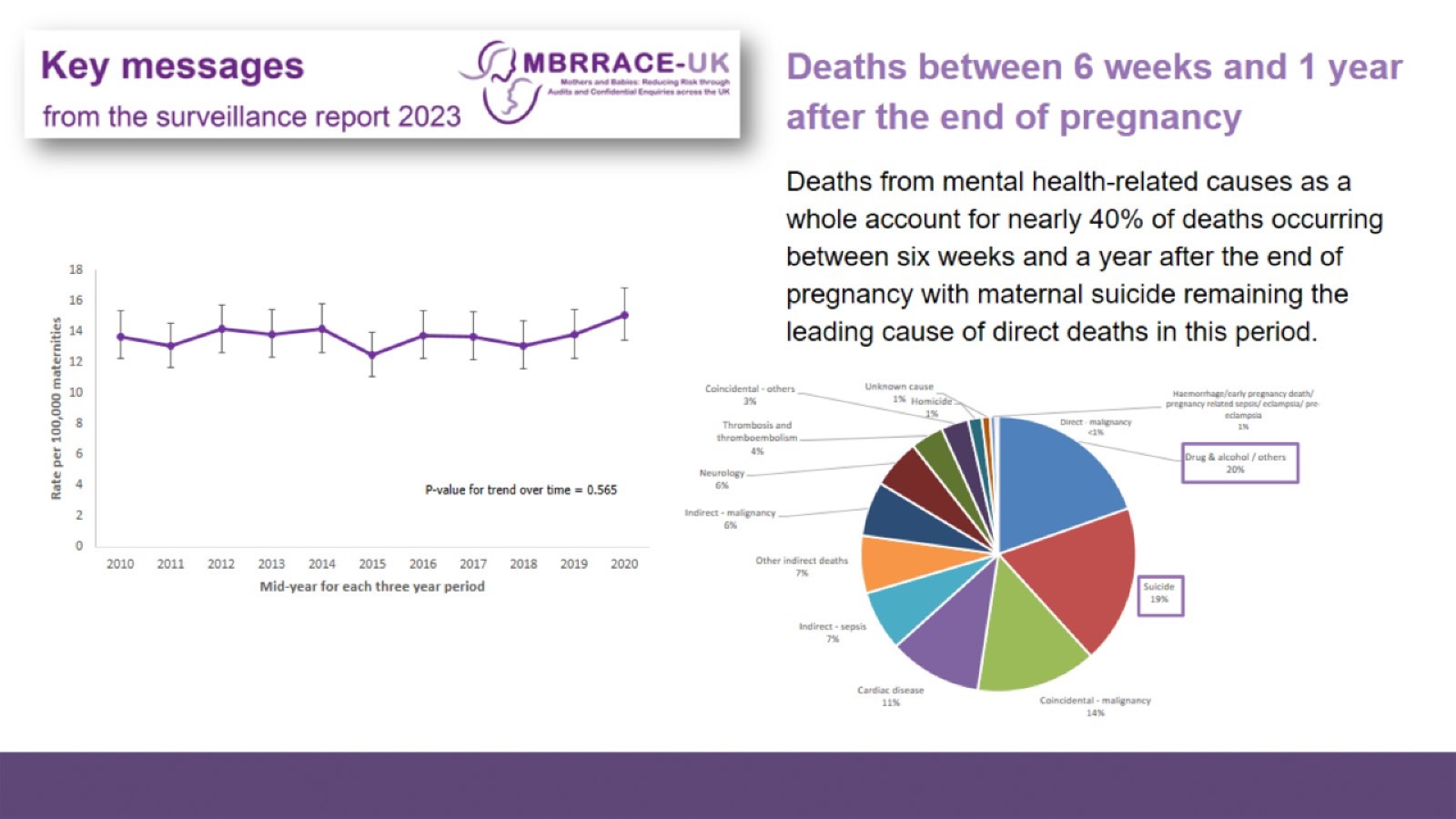 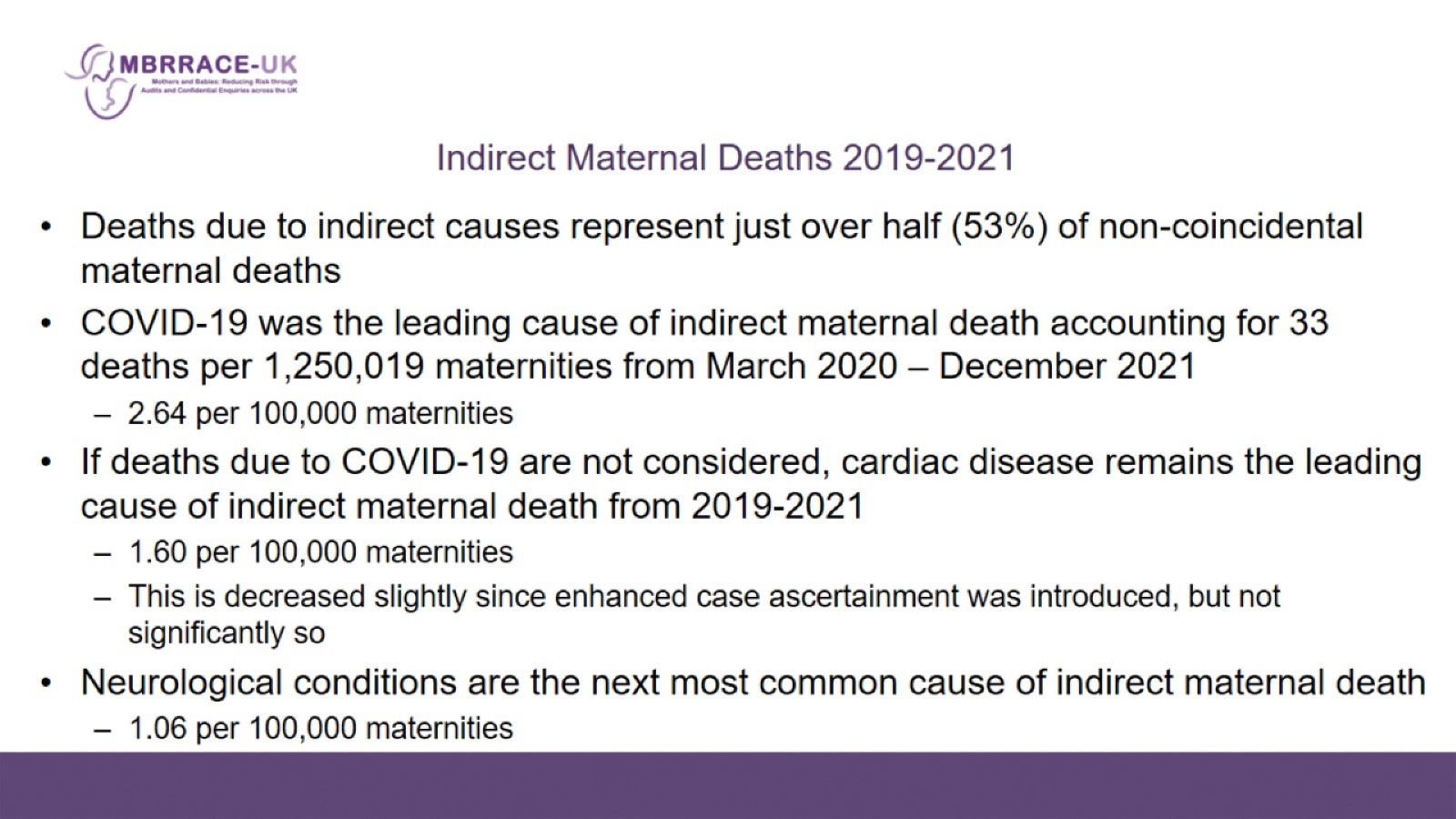 Indirect Maternal Deaths 2019-2021
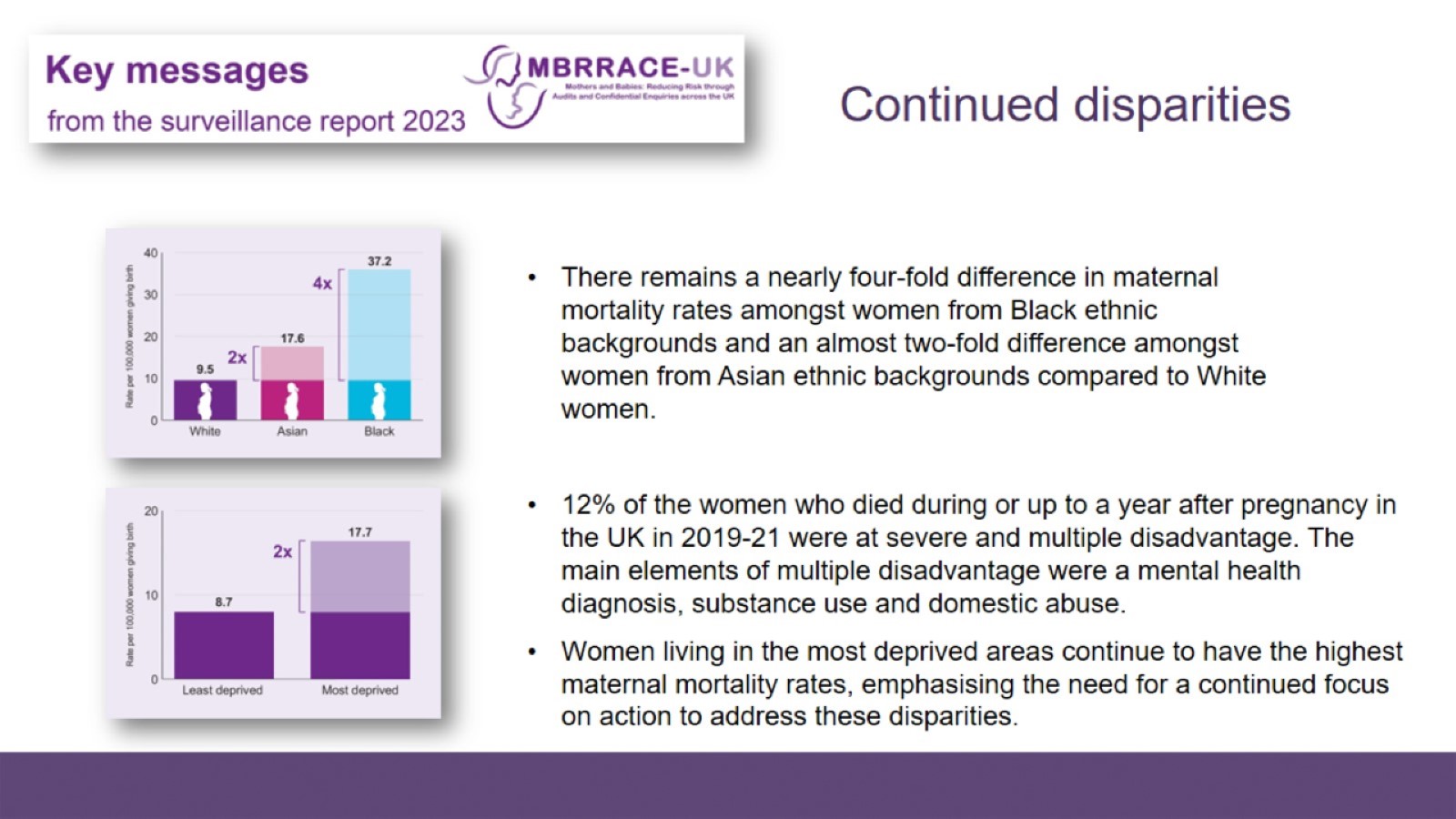 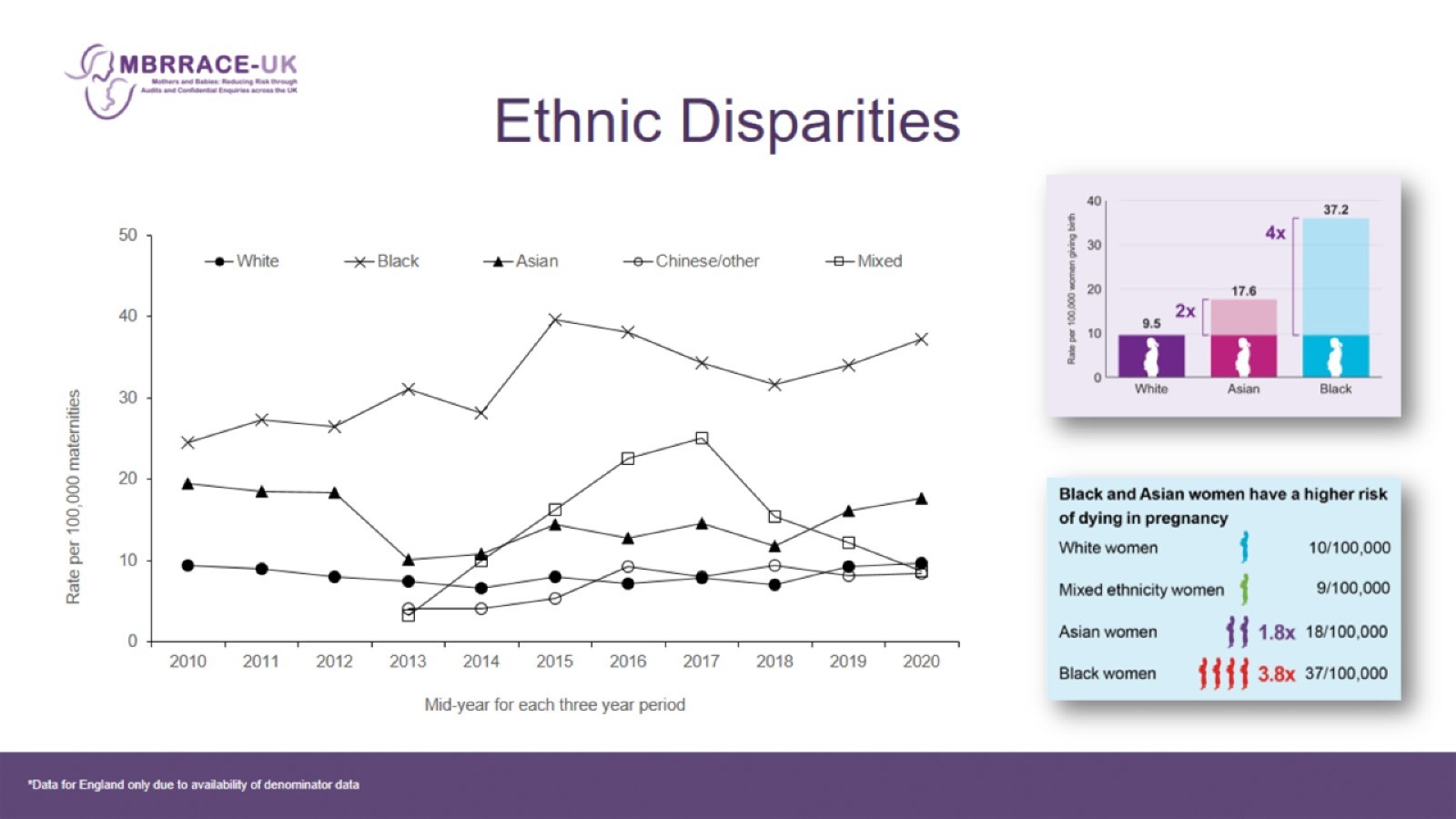 Ethnic Disparities
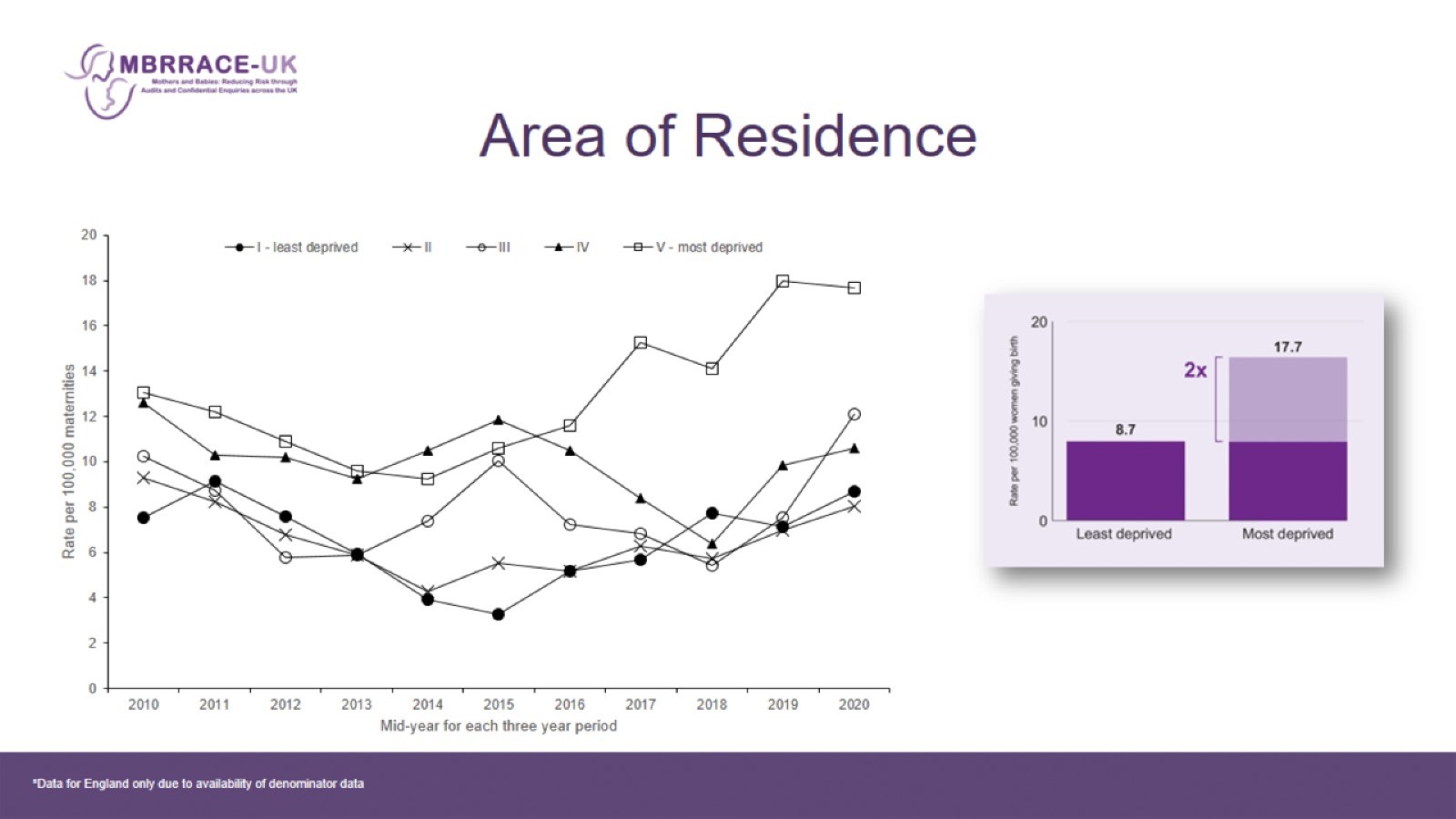 Area of Residence
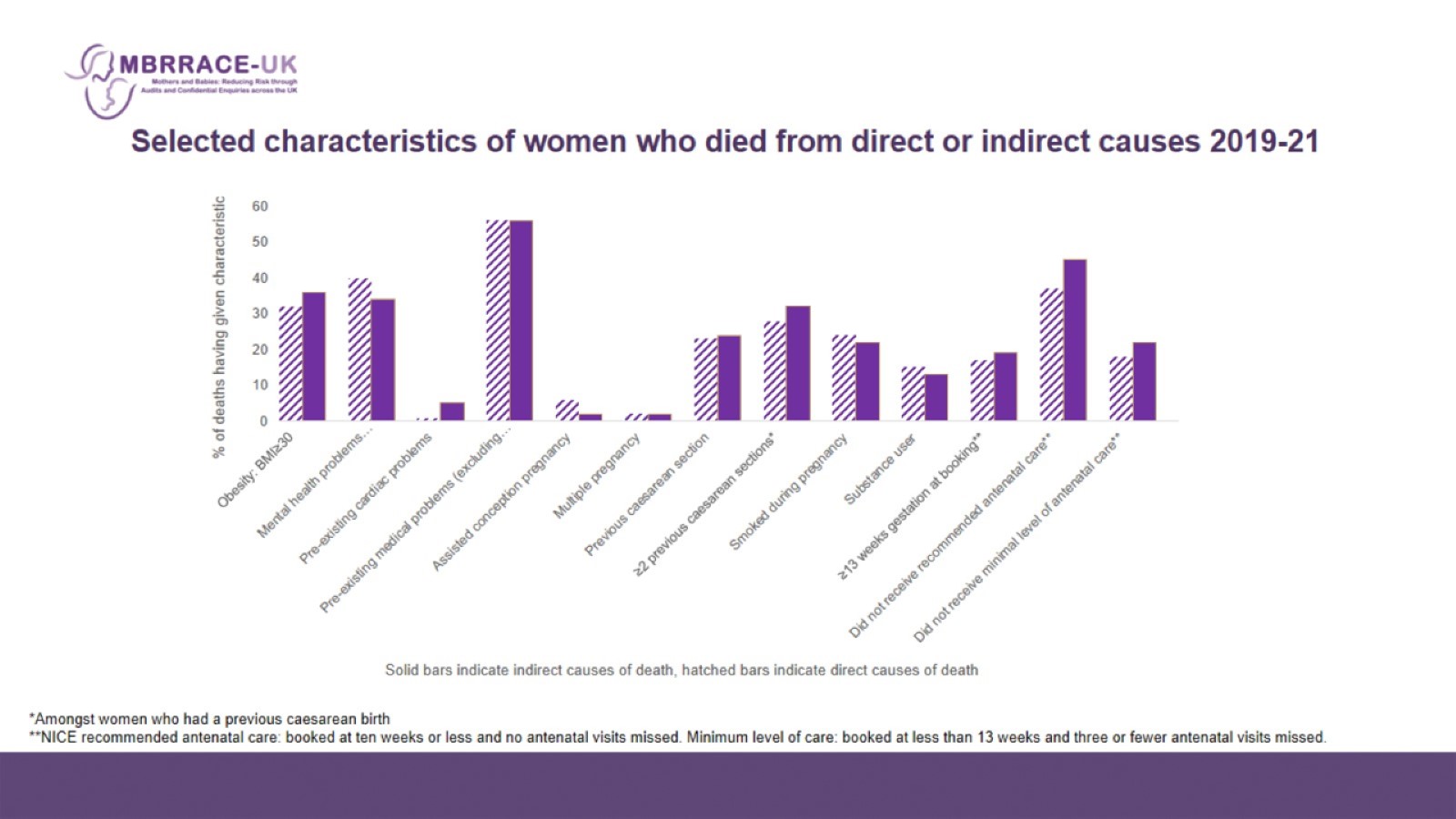 Selected characteristics of women who died from direct or indirect causes 2019-21
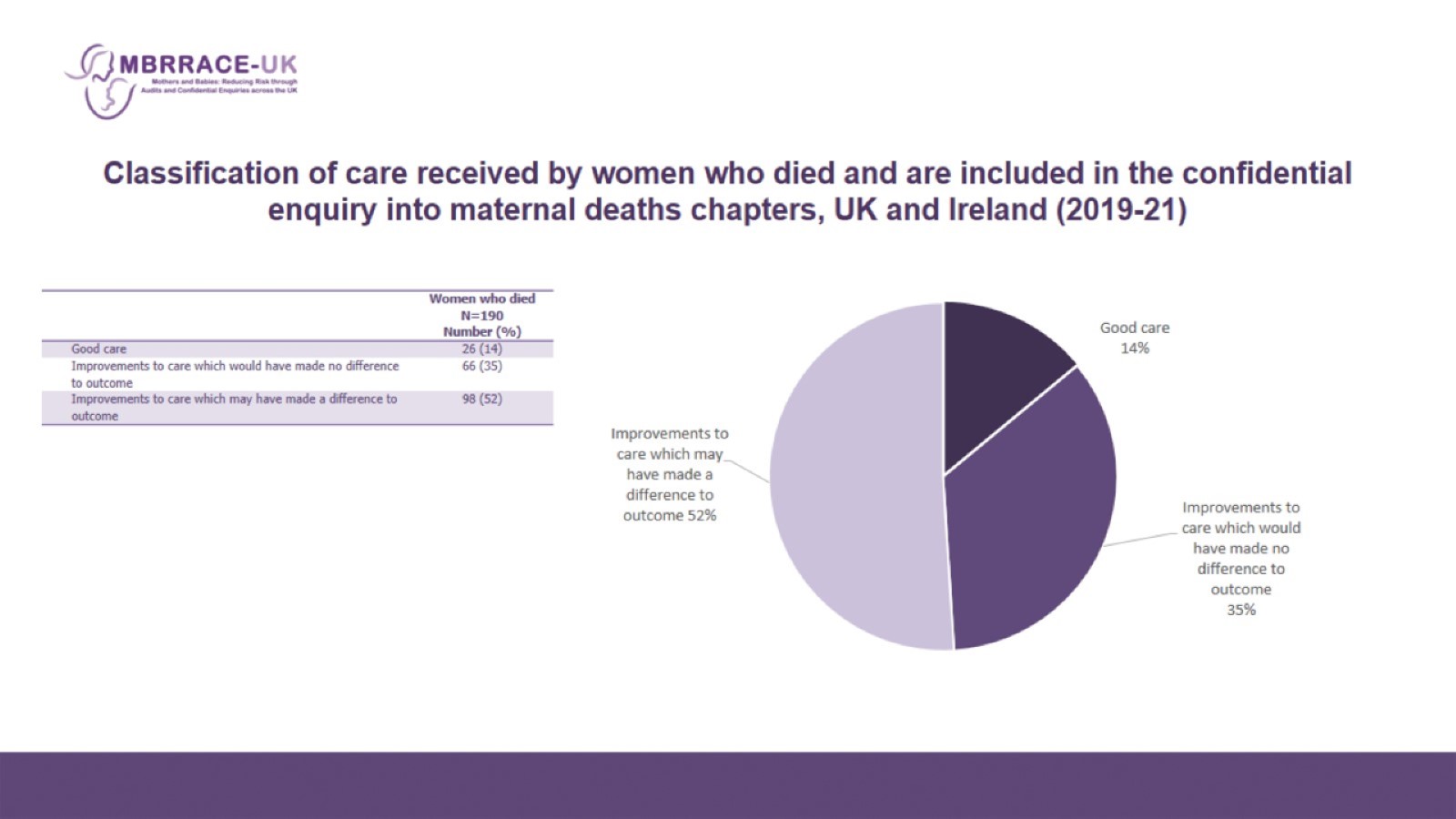 Classification of care received by women who died and are included in the confidential enquiry into maternal deaths chapters, UK and Ireland (2019-21)
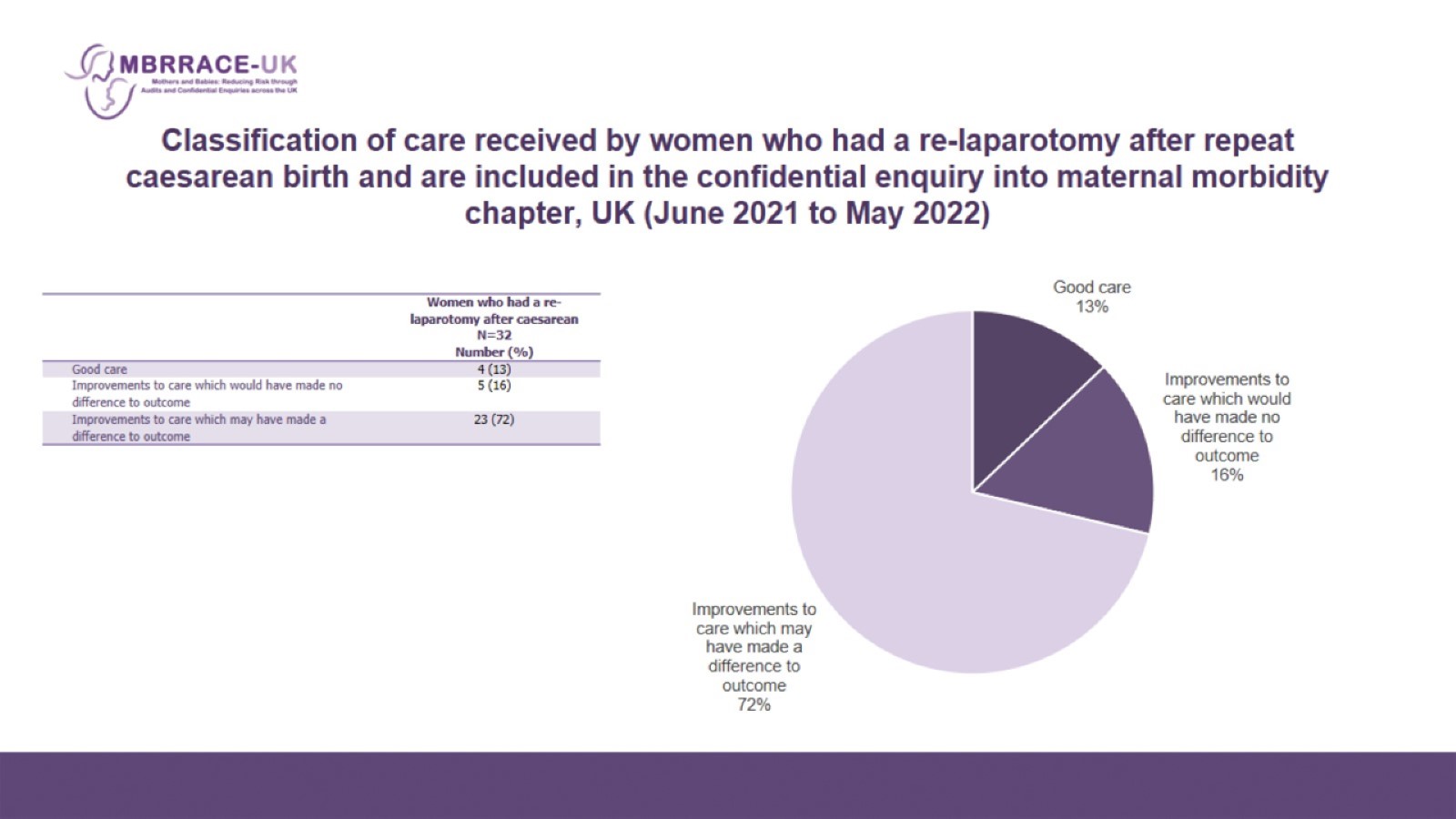 Classification of care received by women who had a re-laparotomy after repeat caesarean birth and are included in the confidential enquiry into maternal morbidity chapter, UK (June 2021 to May 2022)
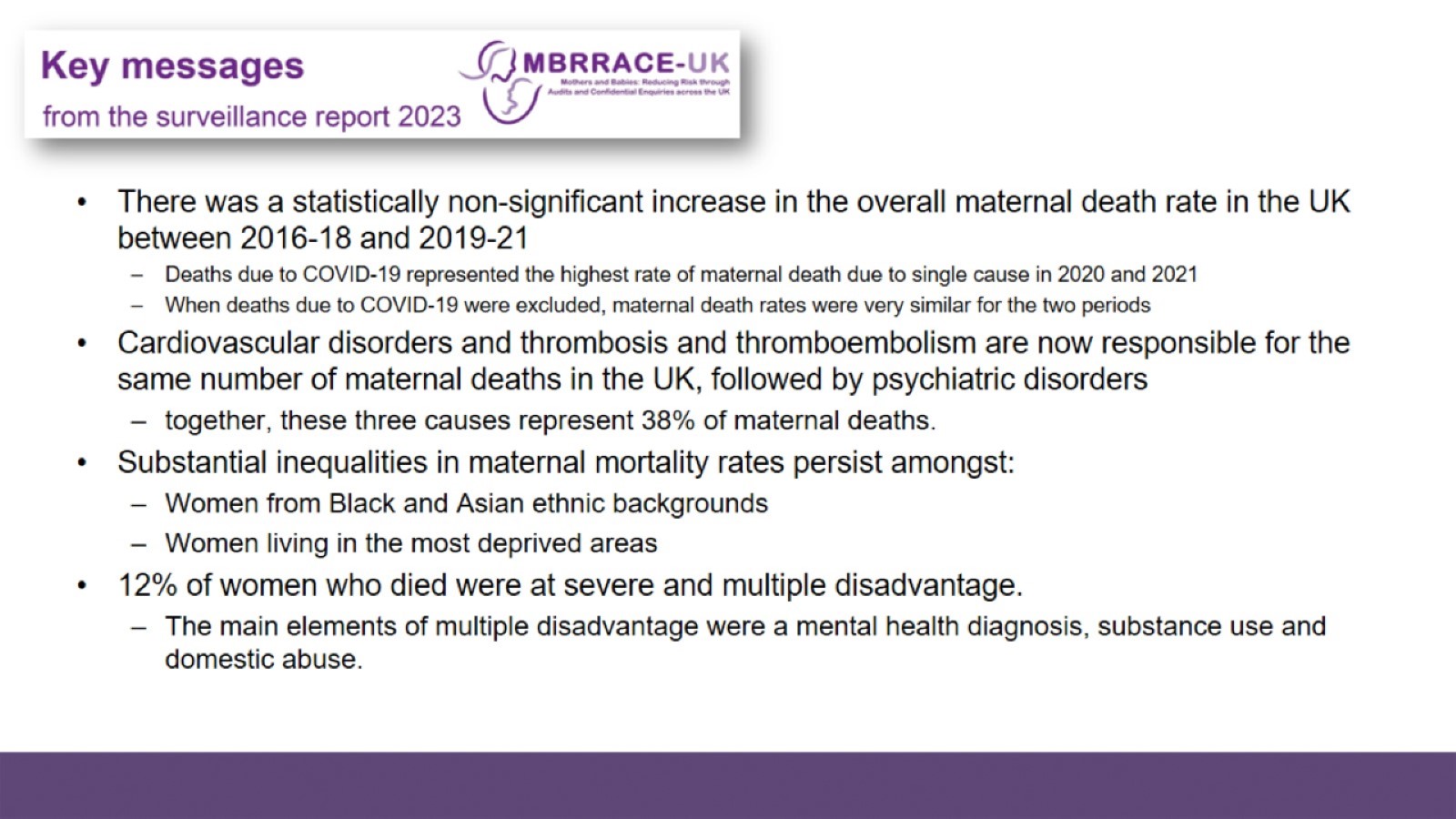